Funding Your College Education
Finding and Applying for Scholarships
WORKSHOP OBJECTIVES
By the end of this workshop you will be able to:

► Locate and apply for applicable scholarships
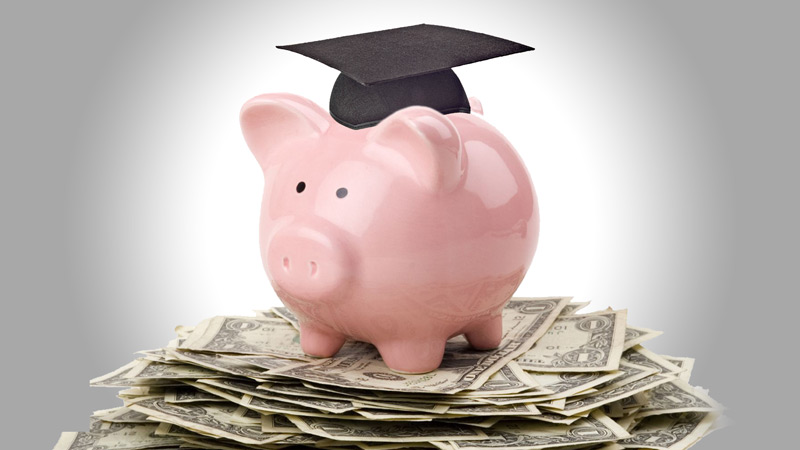 SCHOLARSHIPS
Scholarships are gifts. They don't need to be repaid. There are thousands of them, offered by 

Schools
Employers
Individuals
Companies
Professional and social organizations
SCHOLARSHIPS
Here are some resources you can use to locate and apply for national, state, and local scholarships.  

► CollegeFish--http://www.collegefish.org/transfer-students

► College Board--goo.gl/5d2Khz

► Fastweb.com--http://www.fastweb.com/college-scholarships
SCHOLARSHIPS
Did you know that Southeast offers scholarship opportunities for students?

Drop by the Admission’s office at a campus near you or click here to apply for scholarships to help fund your education at Southeast.
https://goo.gl/TYx8GL

Application deadline is April 2017!
TRANSFER SCHOLARSHIPS
Did you know that most Kentucky 4-year colleges and universities have scholarships for KCTCS students?  Take advantage of these wonderful opportunities to help fund your education!
Eastern Kentucky University
Must be a first-time transfer to EKU directly from KCTCS
Have a minimum of 24 college credits
Maintain full-time enrollment at EKU
A minimum 3.0 cumulative GPA
Renewable for 6 consecutive semesters. 

To be considered, submit your EKU Admission application by the deadline:
Summer: April 15 
Fall: June 15 
Spring: November 15
University of Kentucky
Trustees Scholarship - competitive, must apply
KCTCS tuition rate at UK for up to two years. 
Must transfer for the fall semester
Be a currently enrolled full-time KCTCS student the spring semester before transfer
Complete an Associate in Arts or Science degree prior to transfer - with a minimum 3.5 cumulative GPA. 
Not automatic; Must apply by June 1st! 

Kentucky Tradition Scholarship - award based on funding availability 
Currently enrolled KCTCS students with 40 hours by the end of the spring semester (with at least 24 earned at KCTCS)
A minimum cumulative GPA of 3.30
Transfer to UK for the fall term ($1,500 per semester for up to four semesters).
Award based on academic credentials provided with admission application, date of acceptance and funding availability. 
This award may be offered in addition to the Trustees Scholarship.
University of Kentucky
Wildcat Welcome Scholarship - award based on funding availability
Transfer students with a minimum 3.30 cumulative GPA
Currently enrolled at an accredited institution 
Have 24 hours by the end of the spring term 
Transfers to UK for the fall term--$1,500 one-year, non-renewable award
Award based on academic credentials provided with admission application, date of acceptance and funding availability. 

Phi Theta Kappa Transfer Scholarship - limited number available
Current members of Phi Theta Kappa
Transferring to the University of Kentucky for Fall semester 
Awards offered will provide full tuition for in-state student recipients.  
The postmark deadline to submit the Phi Theta Kappa Transfer Scholarship application and all supporting documentation is June 1. 
Application can be found here: www.uky.edu/AcademicScholarship/transfer.htm.
University of Louisville
U of L offers an academic scholarship for students transferring from KCTCS institutions. The scholarship application deadline for the 2016-2017 school year is April 15, 2016.

Please view the requirements below:

40 or more transferable hours complete at the end of the spring semester.
At least 24 of which must be graded hours
May not include developmental or technical coursework
3.25 transferable GPA at the end of the spring semester. 
Your transferable GPA will include all colleges attended. 
Students most recent college attended must be KCTCS.
Submit all official current transcripts, application for admission, and a KCTCS Academic Transfer Scholarship application by April 15.
If enrolled in Spring 2016 classes, submit official final transcript by May 30.
Morehead State University
KCTCS Transfer Scholarship:
Award: $4,500 per year. To be eligible, students must: 
Complete 30 or more credit hours
Have a 3.5 or higher cumulative GPA 
Must be a new transfer to MSU
This scholarship is automatic to those who qualify
May 31 is the PRIORITY deadline.  

Phi Theta Kappa Scholarship:
This scholarship is stackable with the KCTCS Transfer Scholarship and the award is $1,000 per year. This scholarship does require a separate application and has a hard May 31 deadline. Only 5 PTK scholarships will be awarded but this is a great opportunity to receive some additional funding.
Northern Kentucky University
Amount: $1,250 per fall and spring semester ($2,500 yearly) 
Minimum of 36 semester hours from KCTCS college 
Last school must be a KCTCS college
Eligible for regular admissions
3.0 minimum cumulative GPA
Transfer in the fall semester
Never previously enrolled at NKU
Continually enroll full-time (minimum of 12 credit hours)
Kentucky resident
Renewable for 3 years, with good academic standing, while seeking first Bachelor’s degree
Murray State University
Amount: 
$1000/semester first year full-time, 12 credit hour per semester 
$500/semester first year half-time 6 – 11 credit hours per semester
Must have 3.25 minimum GPA; 
Minimum 36 transferable credit hours
Renewable; one year award only. 
Students may apply for Continuing Undergraduate Academic Scholarship
Union College
Amount: Up to $5,000 each academic year (renewable) 
Must be admitted to Union College as a full-time student
Earned an Associate in Arts or an Associate in Science degree
Have a minimum 2.0 GPA
Meet priority application deadline
Minimum 3.5 GPA (Up to $12,000), Minimum 3.25 (Up to $10,000) Minimum 3.0 GPA (Up to $8000) Minimum 2.5 GPA  (Up to full $5,000)
University of the Cumberlands
Amount: up to $10,000
No application required
Minimum GPA of 2.0
Scholarship can be combined with other institutional scholarships
Renewable
Western Kentucky University
Students transferring from a KCTCS institution with an Associate's Degree (received prior to their first fall semester as a transfer student)
Enroll full-time and apply between February 1 and April 1, transfer scholarship application required 
$4000 with overall cumulative GPA 3.75+ (renewable with 3.25 GPA) 
$3000 with overall cumulative GPA 3.5-3.7499 (renewable with 3.25 GPA)
$2000 with overall cumulative GPA 3.25-3.499 (renewable with 3.25 GPA)
$1500 with overall cumulative GPA 3.0-3.2499 (renewable with 3.0 GPA) 
Students must earn at least 24 hours at the end of their first academic year with the appropriate GPA (see above) for the award to be renewed the following year.
Lincoln Memorial University
Phi Theta Kappa Scholarship
Student in Phi Theta Kappa at Southeast can apply for the LMU PTK scholarship by:
Being an active member of the Southeast chapter
Complete an admissions application to LMU
Request a letter of good-standing from PTK Coordinator at Southeast (Sandra Brown)
Students are awarded ½ off of LMU tuition, renewable

Full Tuition Scholarship
High academic achieving Southeast students can be nominated by a Southeast faculty member during the Spring term to receive this prestigious award.  
Only one student from all Southeast campuses will be chosen to receive this award. 
 Students receive full tuition
The scholarship is renewable based upon academic standing at LMU.
SCHOLARSHIPS
Kentucky Coal County College Completion Scholarship

Student must:
Be a Kentucky resident and U.S. Citizen
Have earned at least sixty (60) credit hours toward completion of their first bachelor's degree.
Be enrolled at least half‐time in a bachelor's degree program.
Be in good academic standing.
Have no past due financial obligations to KHEAA.
Award:
Up to $7,027 per year at nonprofit, independent institution located in a coal-producing county;
Up to $2,377 per year at public university extension campus located in a coal‐producing county
Up to $3,514 per year at public or nonprofit, independent institution whose main campus is in Kentucky, but not in a coal‐producing county.*
SCHOLARSHIPS
New scholarships opportunities are being created frequently, so please make a point to talk to an Academic Advantage staff member about your transfer plans early.
SOURCES
All information presented on this PowerPoint presentation was taken from the following websites:

http://www.fafsa.ed.gov/#--the --official website for the Free Application for Federal Student Aid (FAFSA)

http://www.kheaa.com/website/kheaa/parents?main=1--Kentucky Higher Education Assistance Authority (KHEAA)